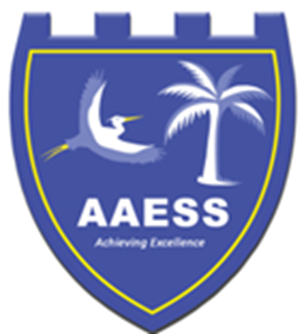 Physical Education 2018 - 2019
Introduction – Staff
Mr Rudling, Director of Sport
Ms Eagles, Senior Leadership Team
Miss McIlroy, Head of Years 10 & 11
Miss Norton, Head of Year 7
Mr Leal 
Mr Vreugdenberg
Miss Curtis
Mr Reader, Sports Technician
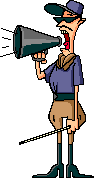 Success starts at home…
Be prepared !!

Check your timetable
What kit do you need?
Pack your PE bag the 
           night before
 No Kit will result in a C1.
LESSONS
KIT/EFFORT/BEHAVIOUR 
      = house points for you each half term 

TIME KEEPING
        Arrive on time / change quickly
Line up at the front of the sports building in your PE groups
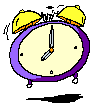 Your Kit
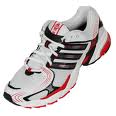 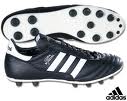 HAT 
SUN PROTECTION
School t-shirt
Shorts 
PE socks 
Trainers
Shin pads must be worn for all football lessons
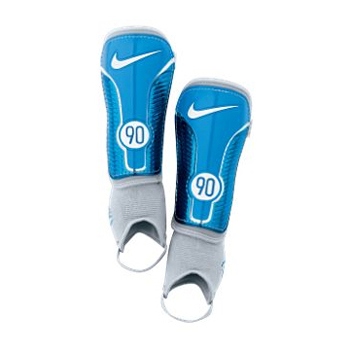 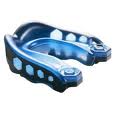 Write your name 
on ALL 
your kit!
Footwear
TRAINERS for all lessons
Football boots can be worn for football lessons only
No school shoes for PE
EXPECTATIONS
ALWAYS BRING KIT  
If you have lost part of your kit, 
bring in a sensible alternative AND a note from home
KIT FAULTS
KF1  = Warning

KF2 = Breaktime Detention
              
KF3 =  Lunch time detention
               Phone call home
If you bring a note and alternative clothing you will not get a kit fault.
ASSESSMENT
You are being assessed continuously throughout the year.

You will have a final assessment at the end of each unit of work… DO YOUR BEST, ALL OF THE TIME.
You must know…
YOUR TARGET LEVEL

YOUR INDIVIDUAL TARGET TO IMPROVE

Your teacher will tell you this and you will be expected to remember it.
Health and Safety
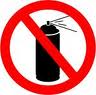 NO JEWELLERY or WATCHES
Showers - are available
Safety equipment - Shin Pads, correct footwear.
WATER intake – You must bring your own bottle
Indoor PE - no socks for gym
Deodorant - No Aerosol sprays
Hair tied back - Kit Fault if no hair band
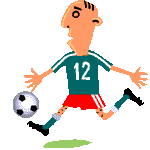 Valuables
Do not bring any valuable items to school or PE changing rooms.
    No loose items (money, jewellery etc).

Clubs: Changing rooms may not be locked – take belongings with you.
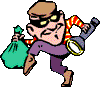 Participation
EVERYBODY TAKES PART 
 Injured or ill - Bring in Kit  
                  - Coach/Referee/Scorer etc
NOTES FROM HOME
- A full written requesting to be excused
- Get changed and give note to your teacher when
they arrive at the changing rooms.
Curriculum Plan
Extra Curricular Activities
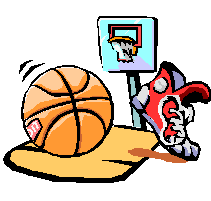 All abilities welcome
No fee to attend an ECA
Excellent chance to develop skills, make new friends and have fun
Representation Policy – School Team training 
Registers kept, prizes and awards on offer.
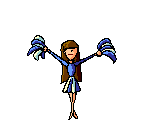 What now?
Enjoy PE and 
do your best!
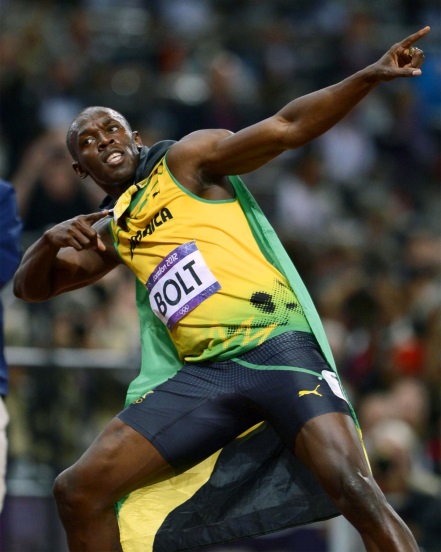